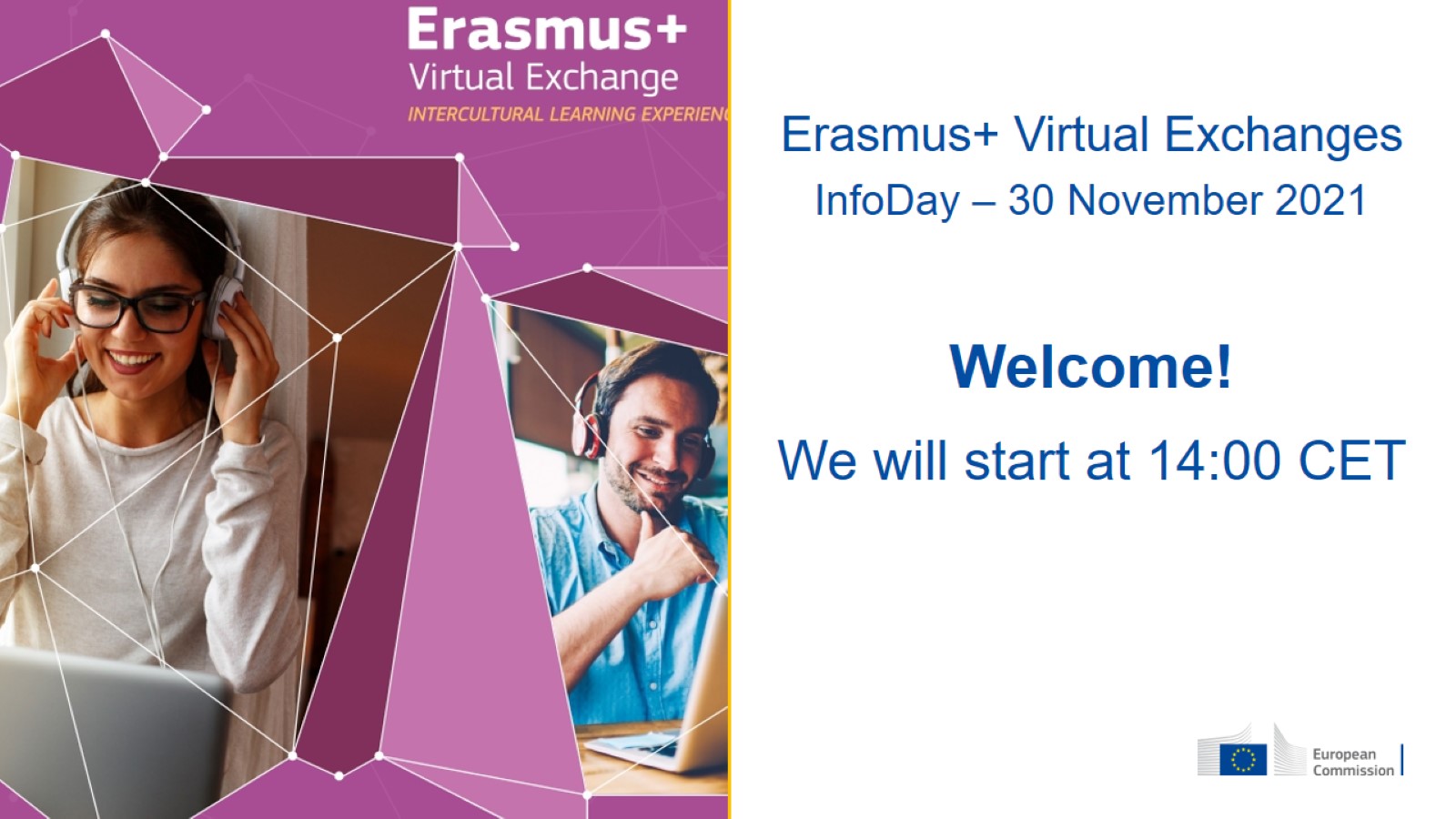 Erasmus+ Virtual ExchangesInfoDay – 30 November 2021
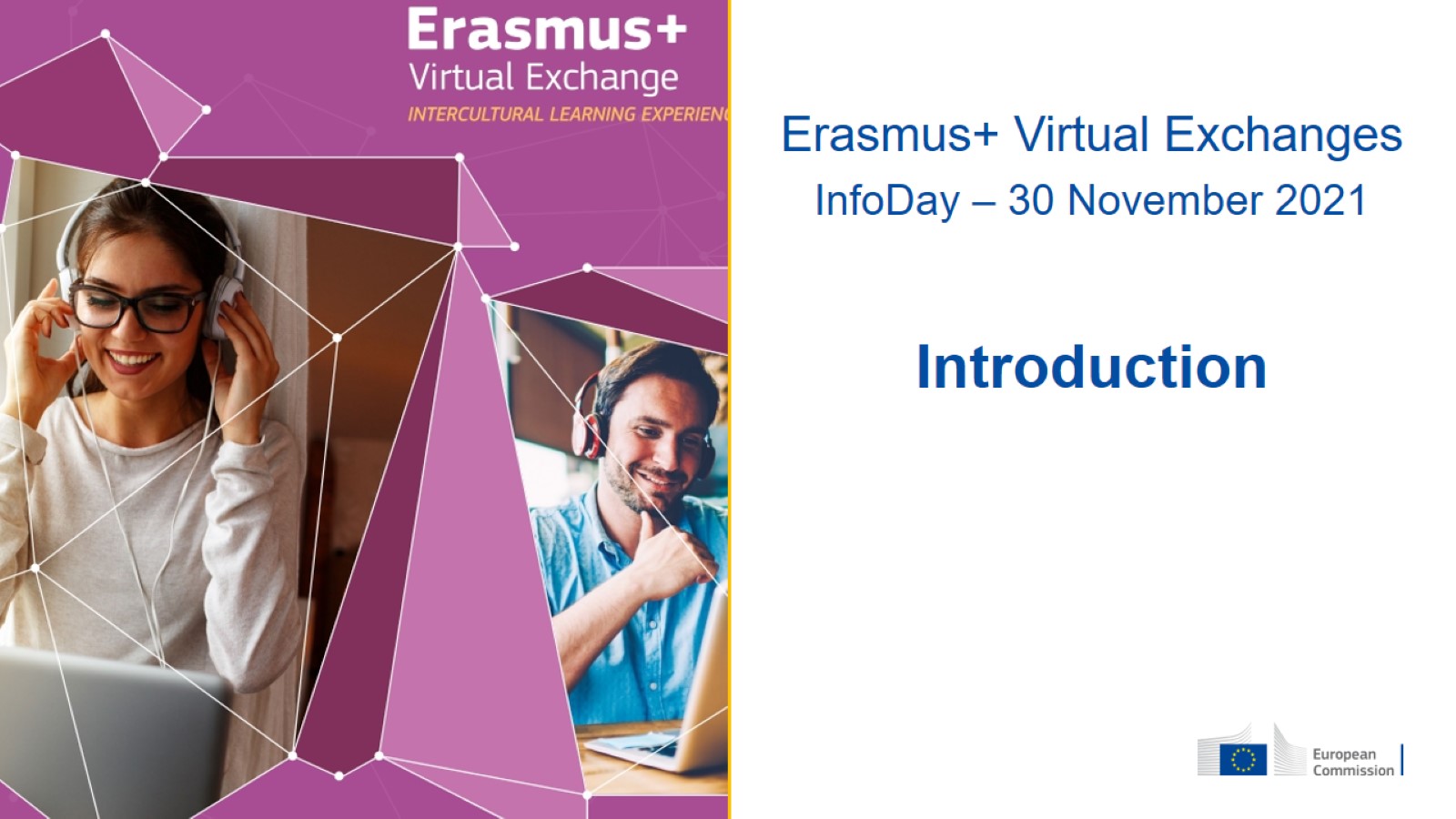 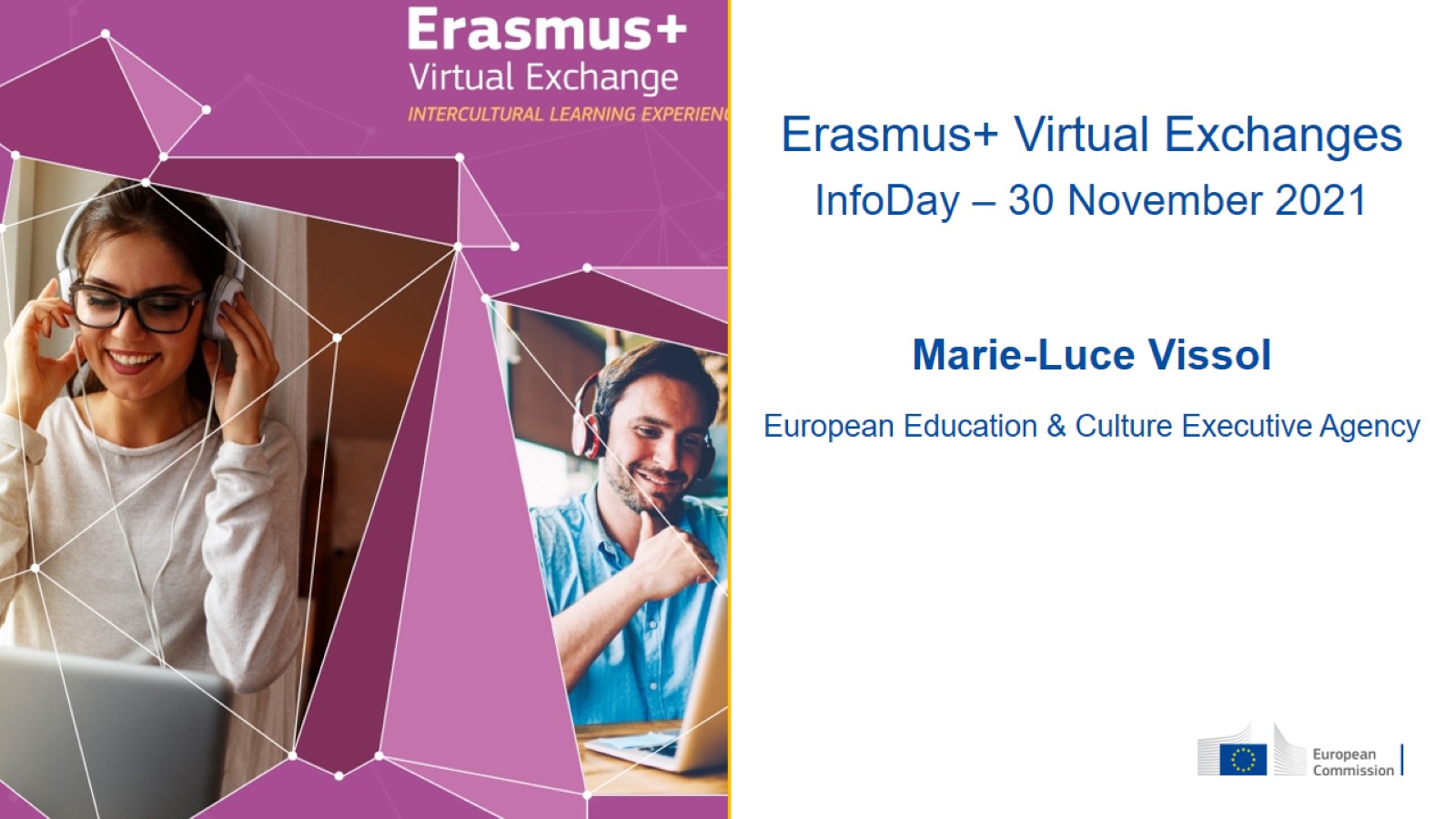 Erasmus+ Virtual ExchangesInfoDay – 30 November 2021
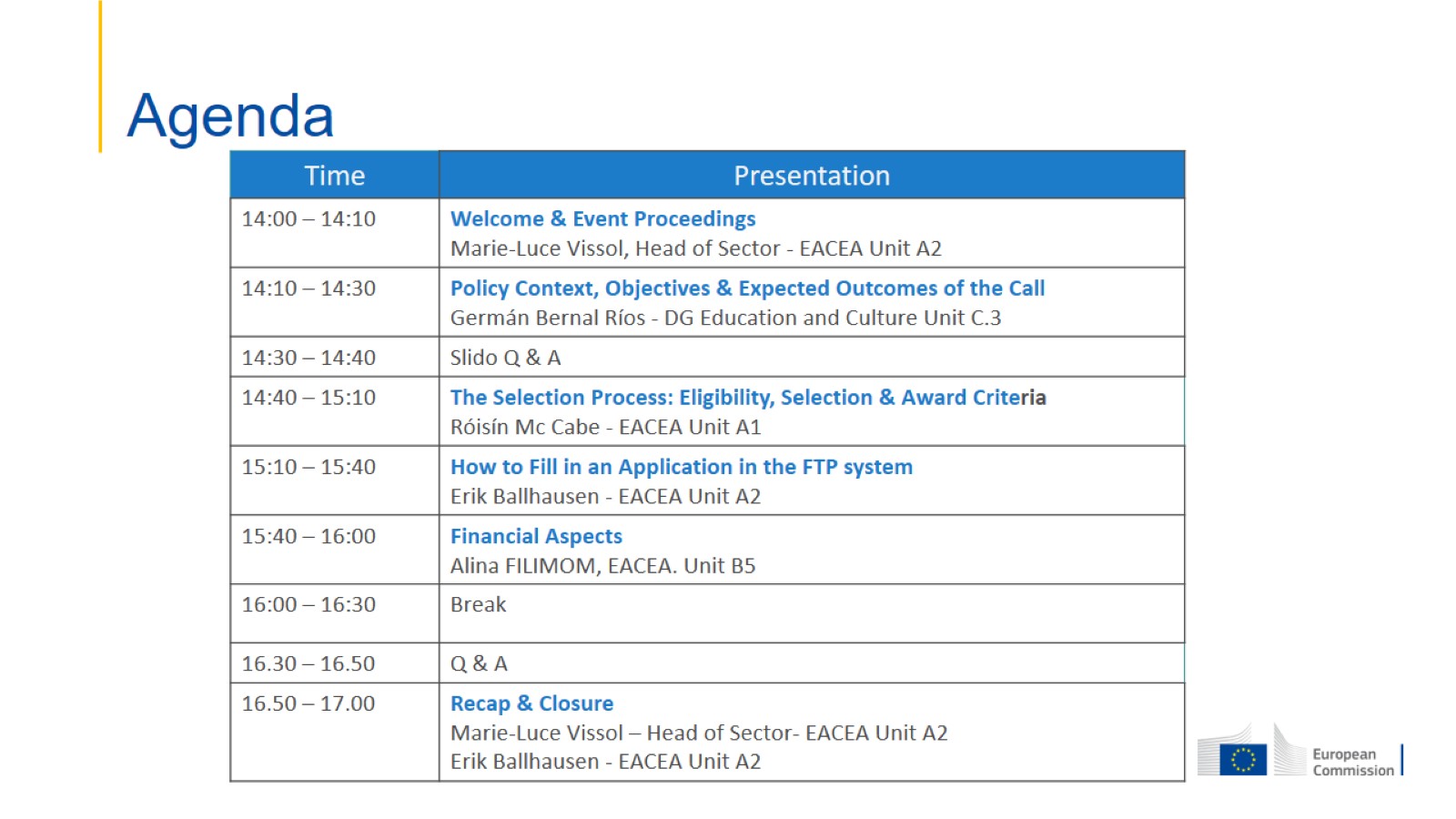 Agenda
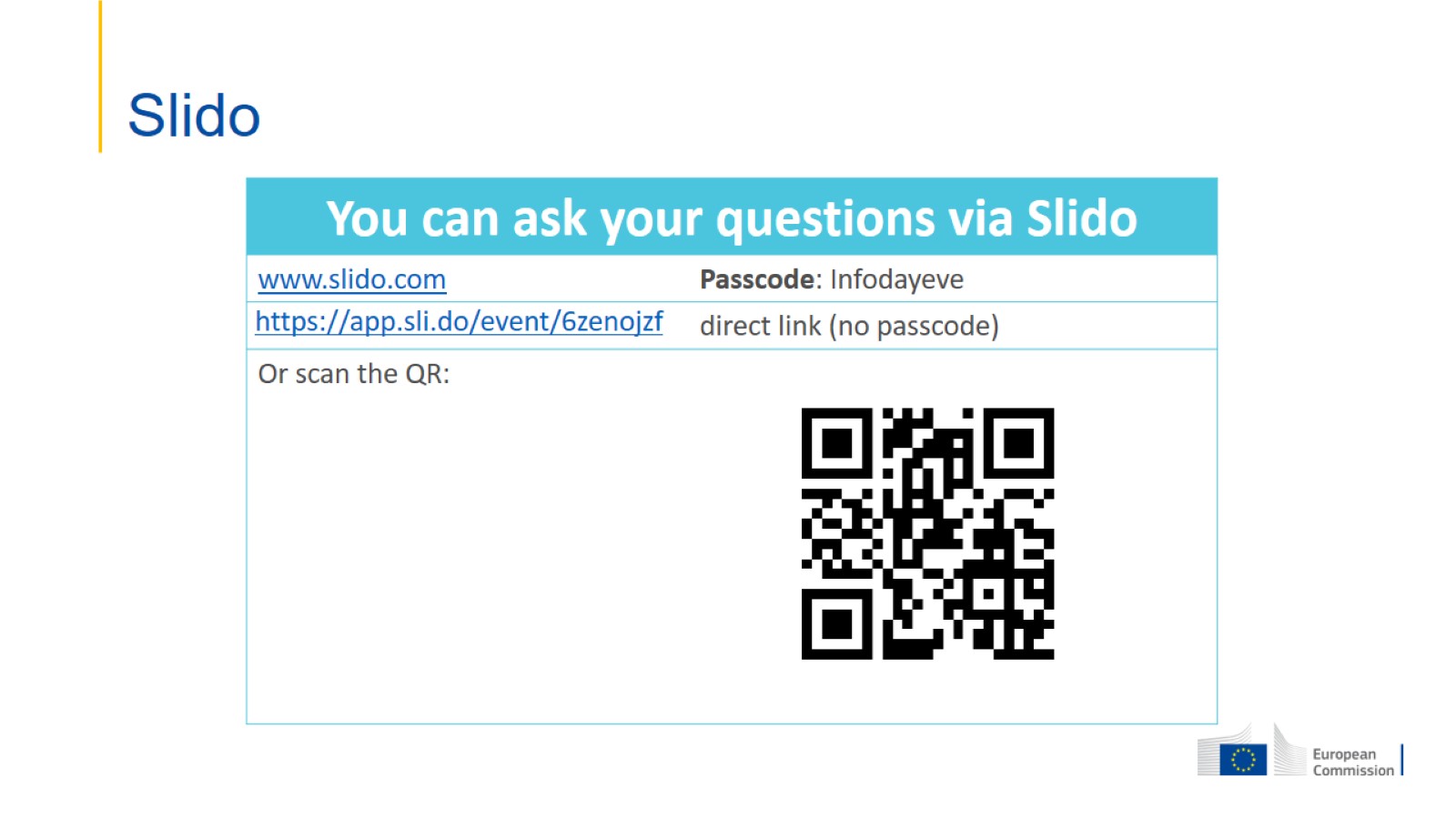 Slido
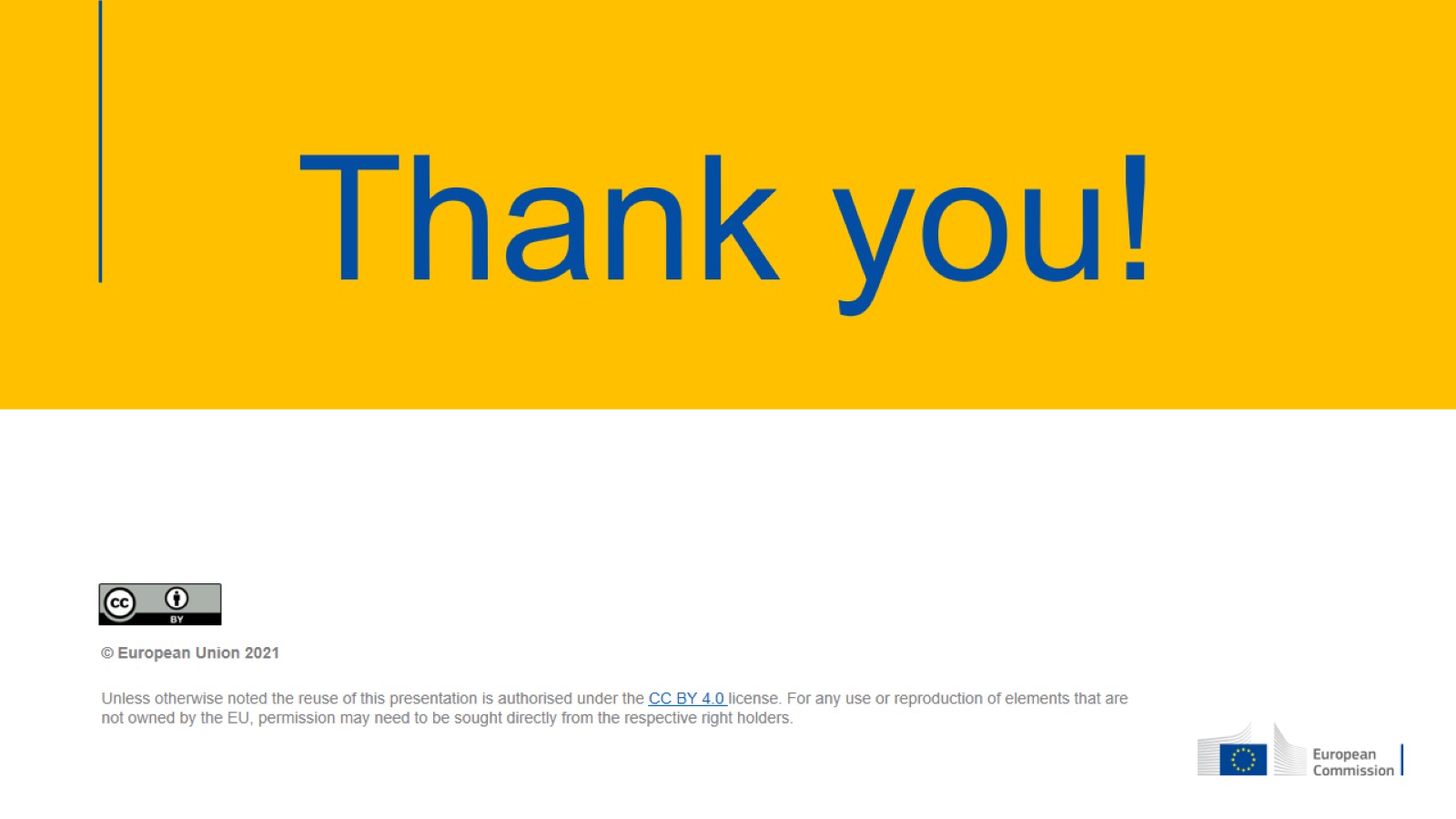 Thank you!